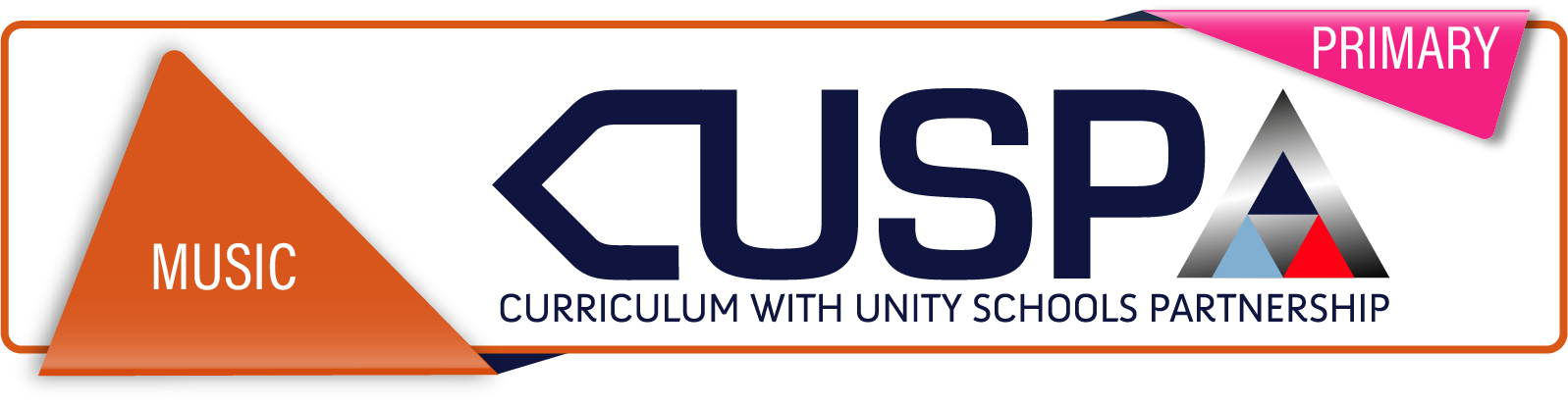 Year 2 Music:Experimenting with sounds 2 – Block A
This is a 5-week sequence with a sixth week available for enrichment, extension or revisiting.
The outline and structure of the block is as follows:
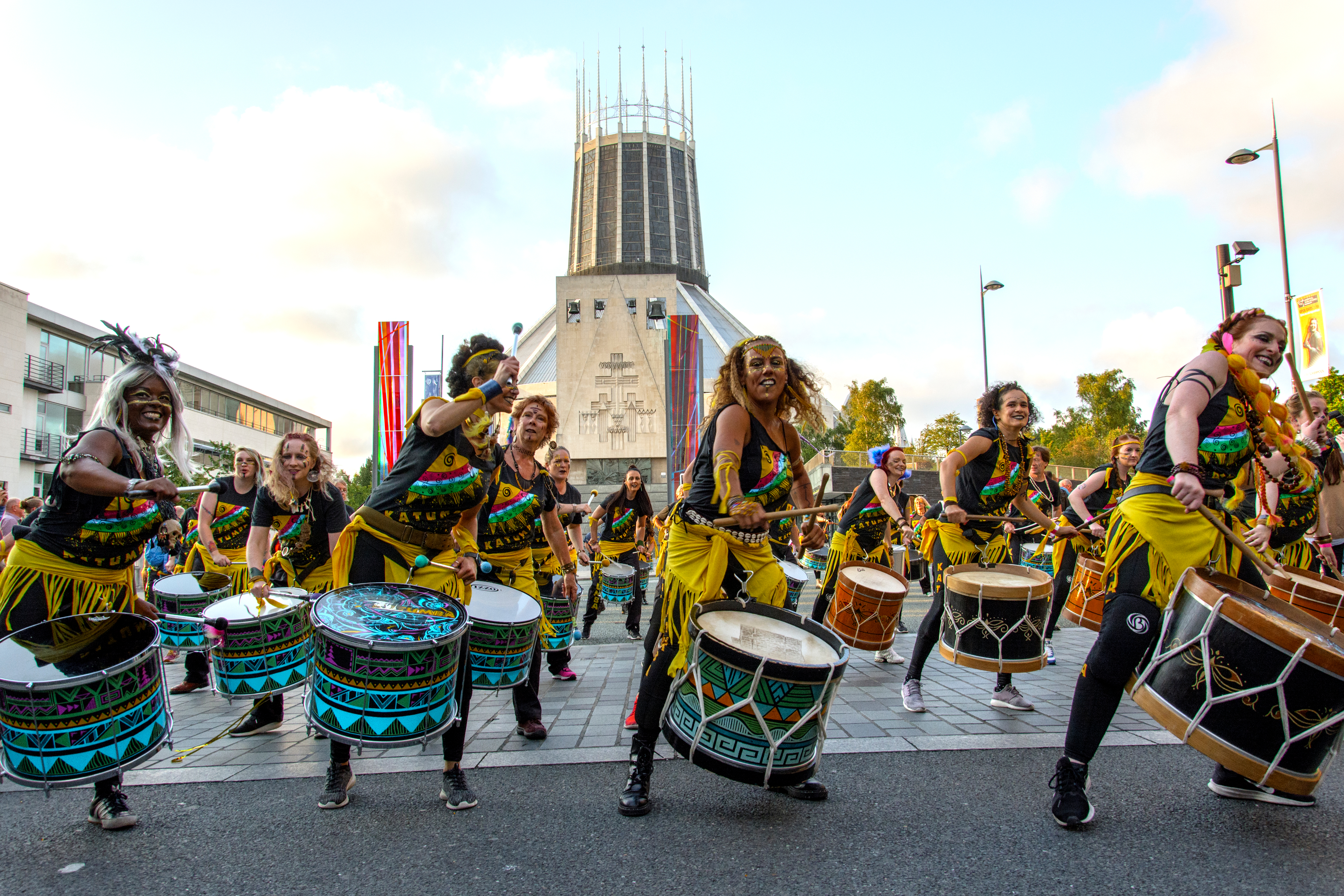 Samba music, Brazil
Long term sequence:
Point of reference:
Y2 Experimenting with sounds 2 – Block A
Pupils will be able to: 
play simple copy-cat rhythms
move to the beat of a song
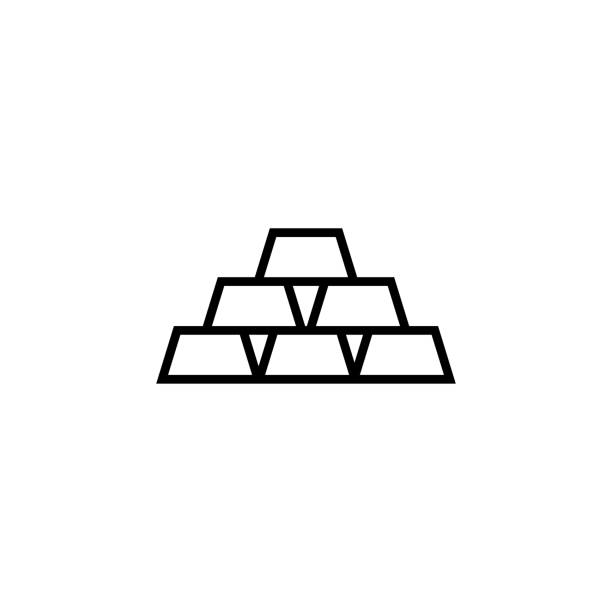 have some experience of playing percussion instruments.
Prior Learning
Point of explanation:
Y2 Experimenting with sounds 2 – Block A
Audio clips: Y2 Experimenting with sounds 2 – Block A
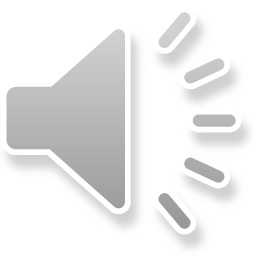 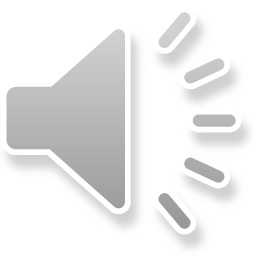 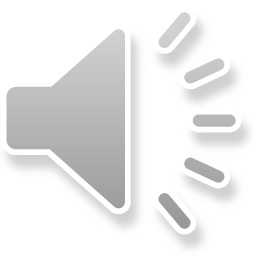 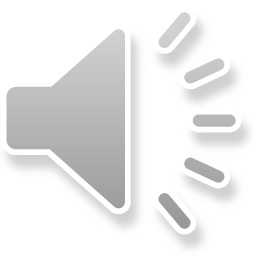 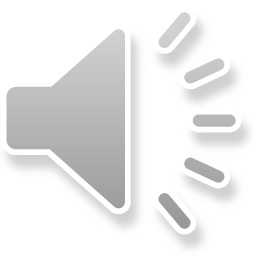 Point of delivery:
Y2 Experimenting with sounds 2 – Block A
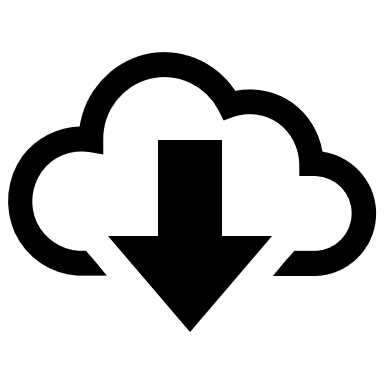 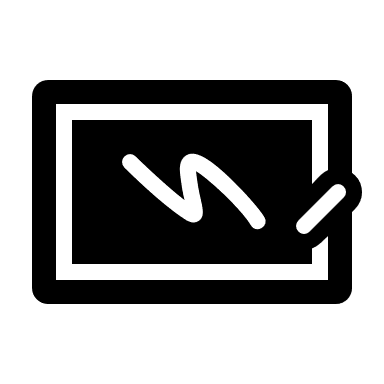 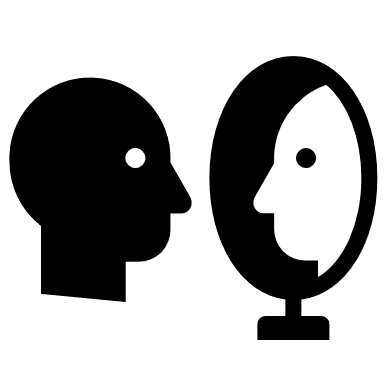 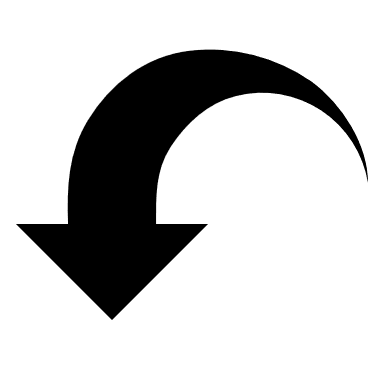 Point of delivery:
Y2 Experimenting with sounds 2 – Block A
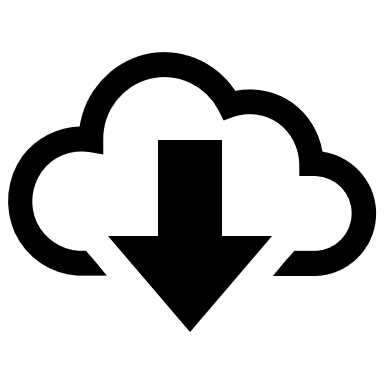 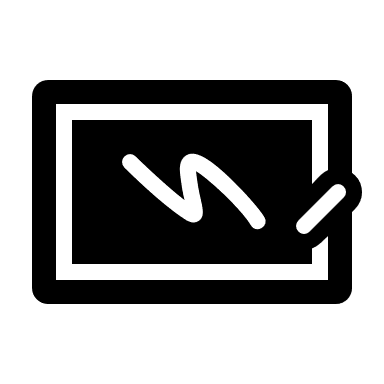 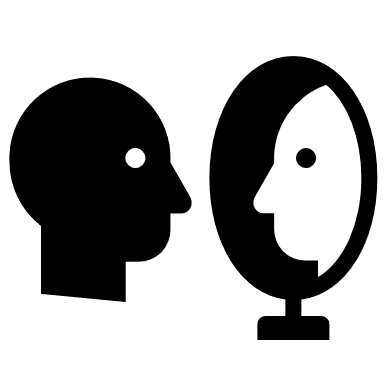 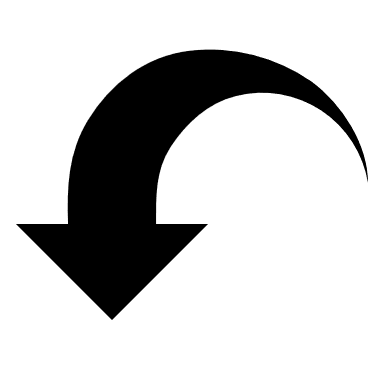 Point of delivery:
Y2 Experimenting with sounds 2 – Block A
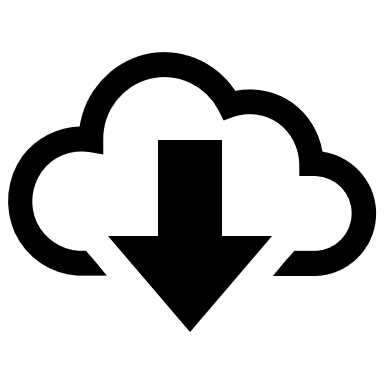 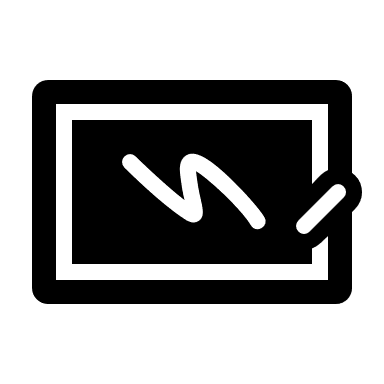 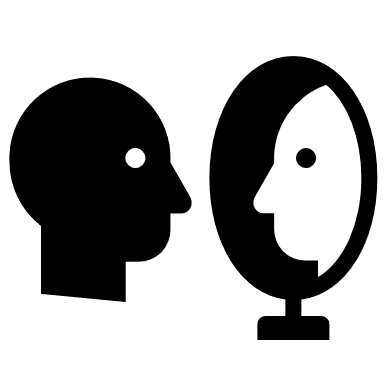 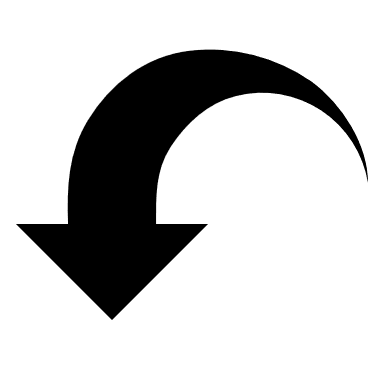 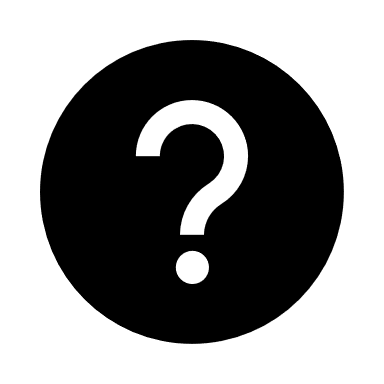 Oracy and Vocabulary:
Y2 Experimenting with sounds 2 – Block A
Task 1:
excited
gleeful
calm
energetic
jolly
tired
frustrated
annoyed
miserable
Tick the words that best describe how you feel about Fanfarra (Cabua-Le-Le), by Sérgio Mendes / Carlinhos Brown. 


Explain to a partner why it made you feel this way.
Challenge yourself to use the words rhythm and pulse.
Use these sentence starters to help you with your explanation.

The samba music made me feel …

It made me feel like this because …

My favourite part of the song was …
Task 2:
Task 2: on a scale of 1 to 10 (1 is very disappointed – 10 is very satisfied),
what number would you give your feelings about the class performance? 



Describe how you created these rhythms on the instruments you were playing. Explain what you would do differently next time.
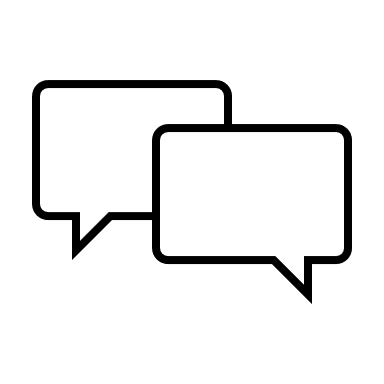 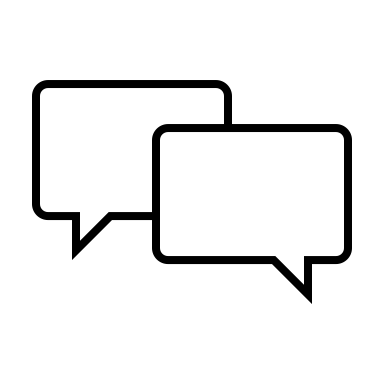 say
say
say
say
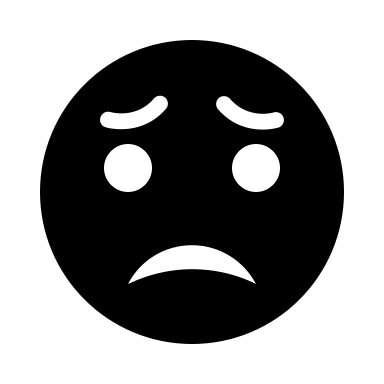 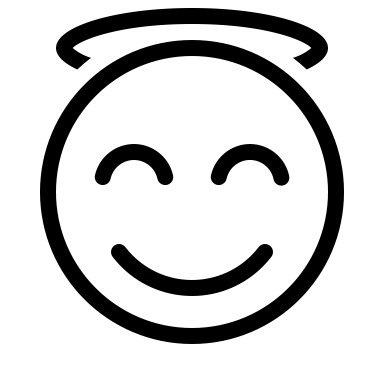 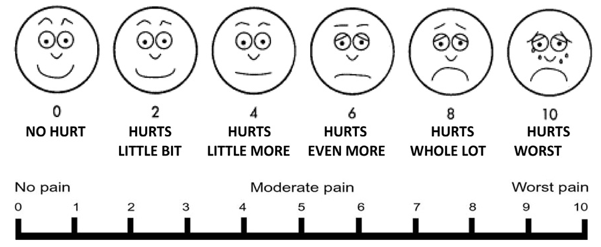 Vocabulary: Y2 Experimenting with sounds 2 – Block A
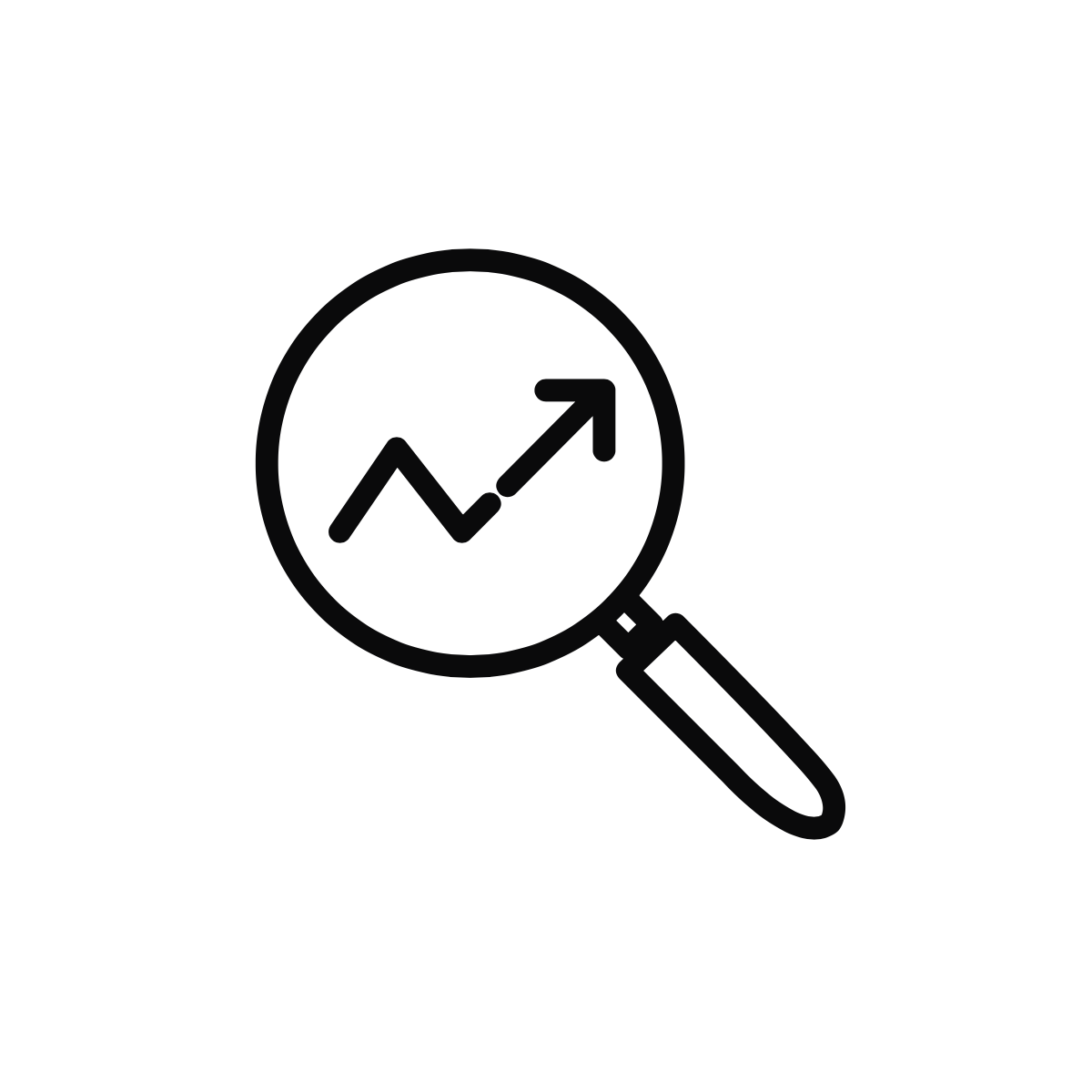 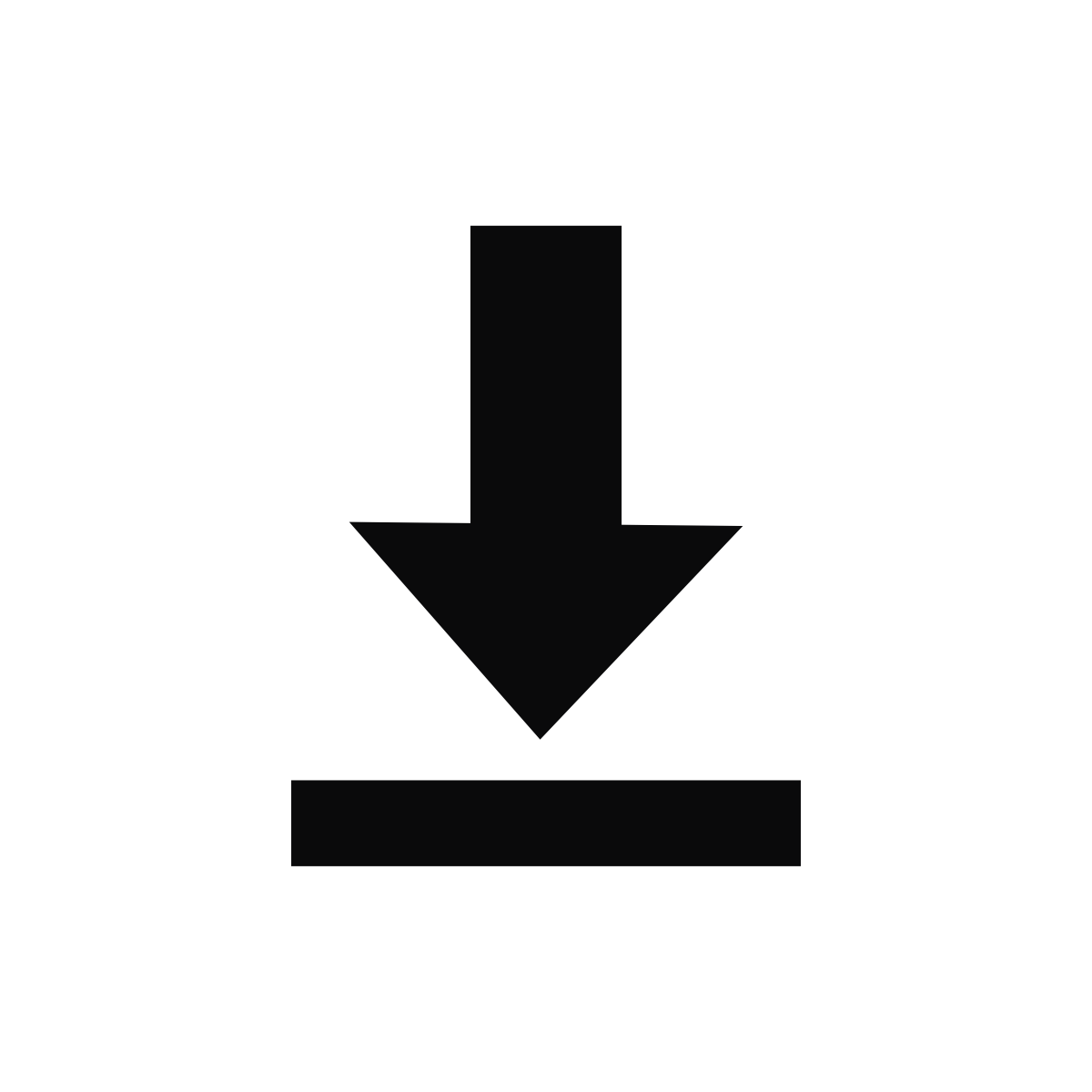 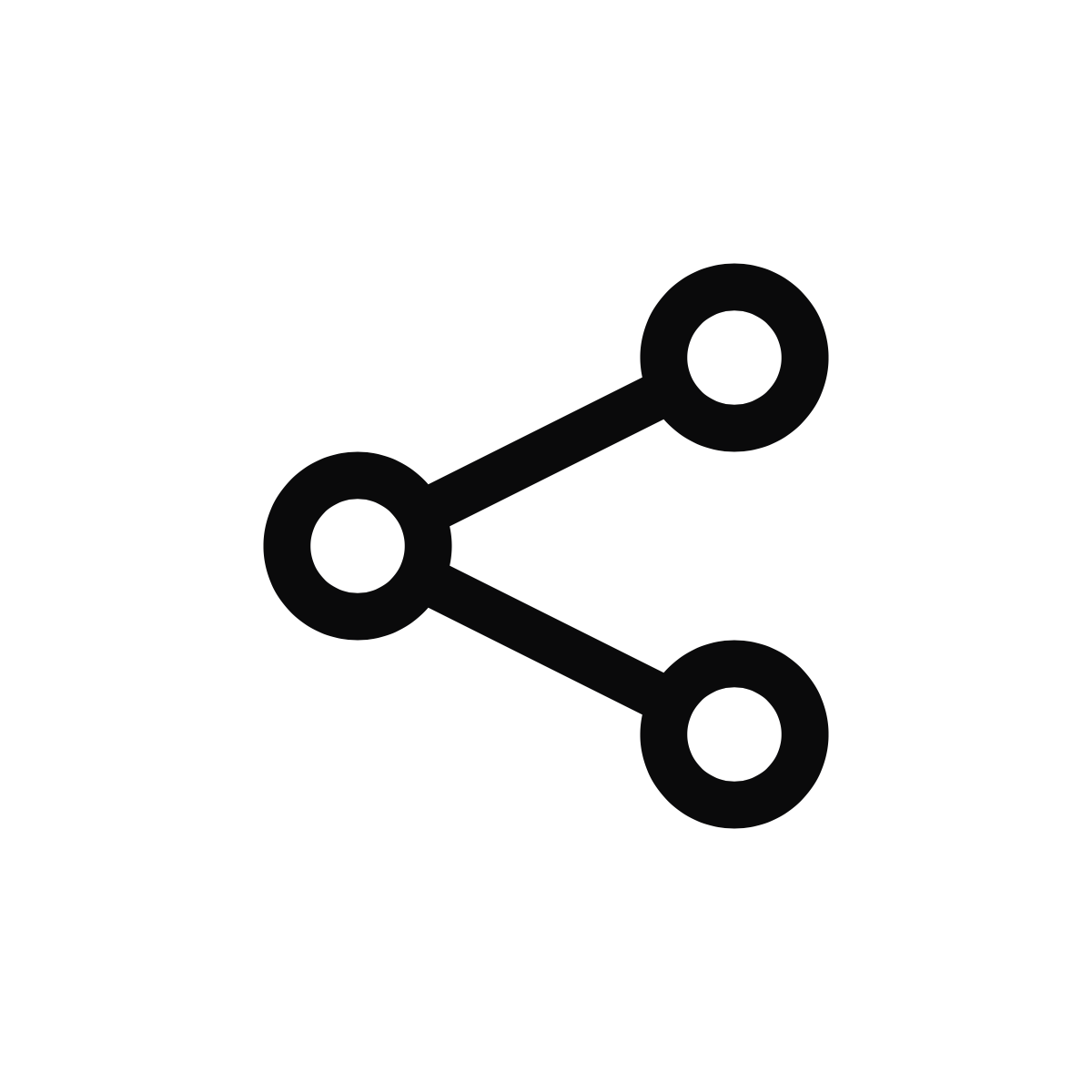 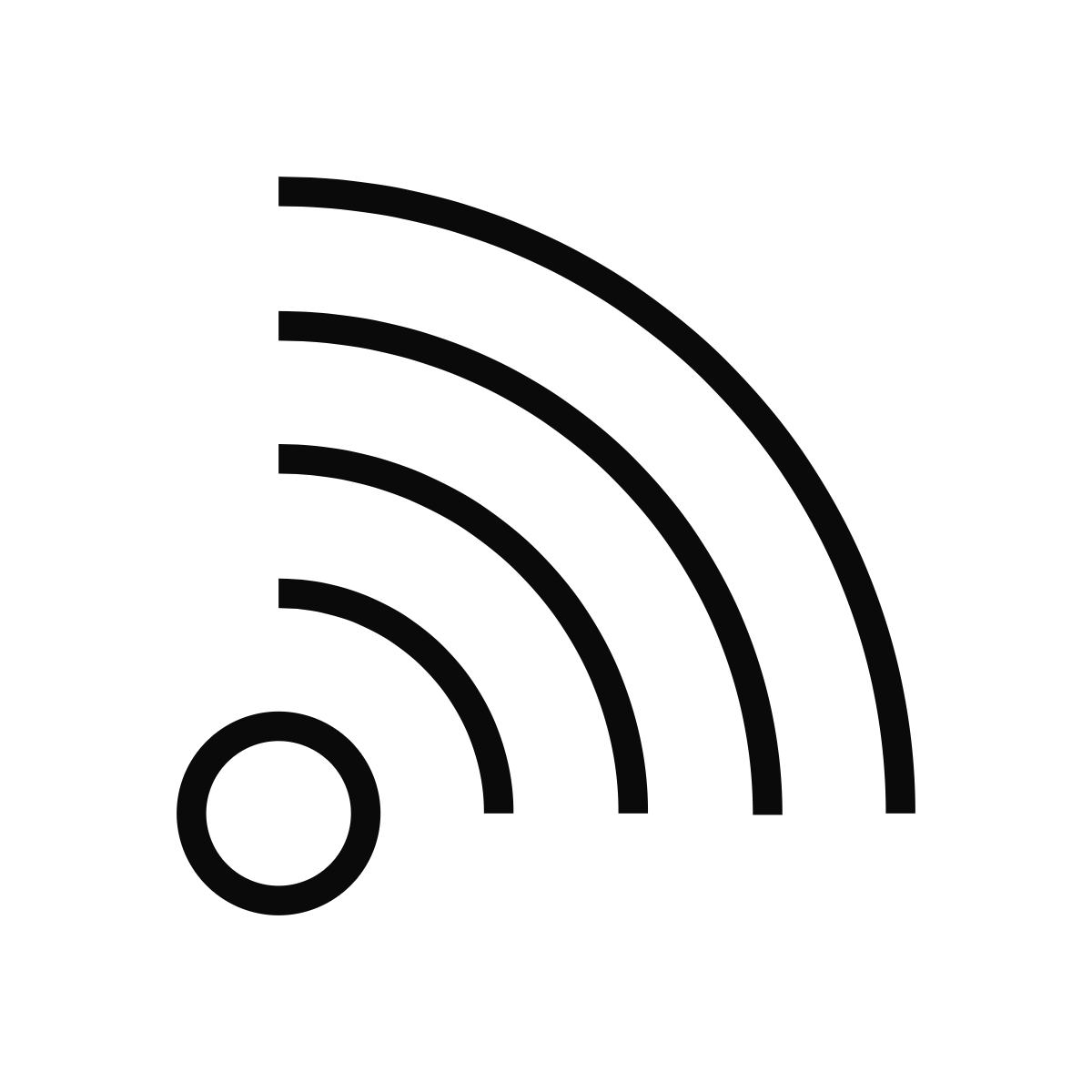 Knowledge Note: 
Y2 Experimenting with sounds 2 – Block A
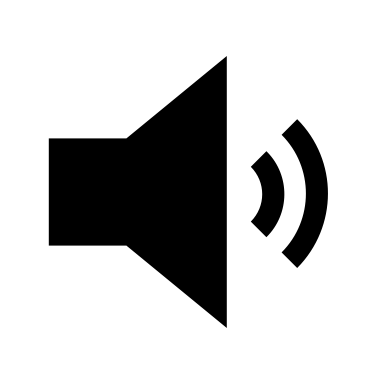 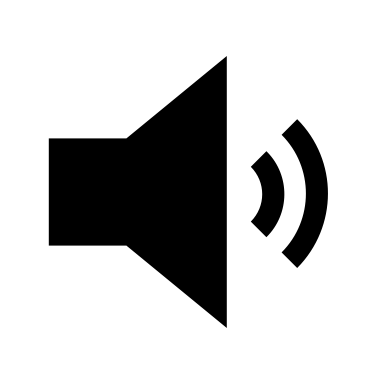 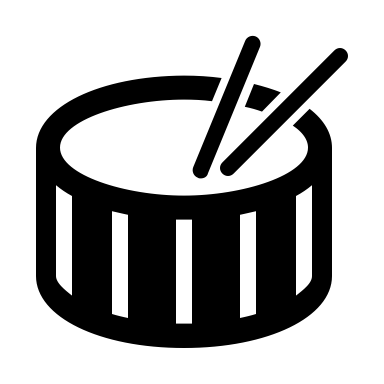 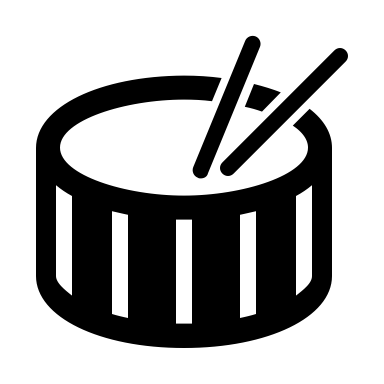 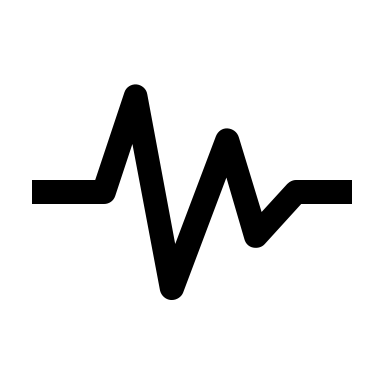 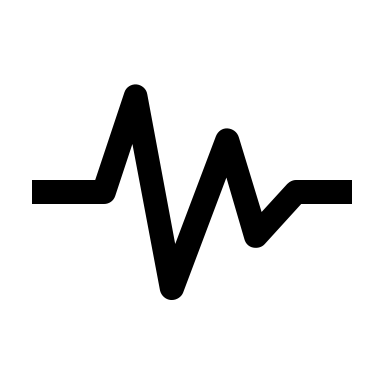 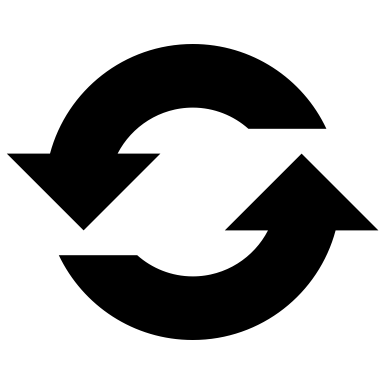 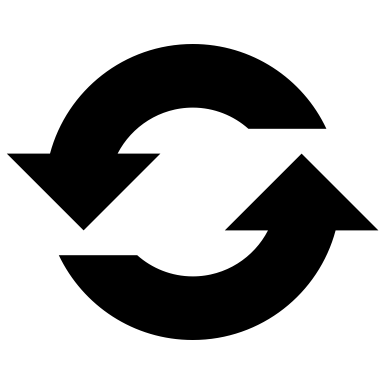 <
<
<
<
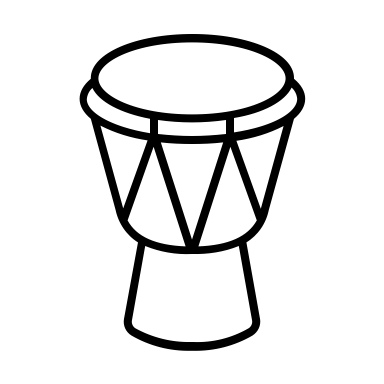 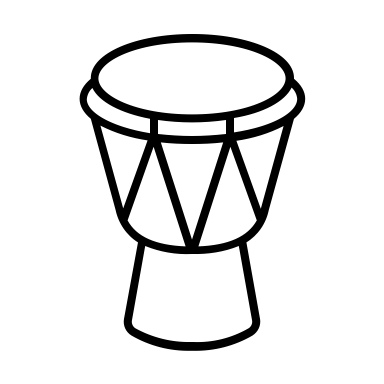 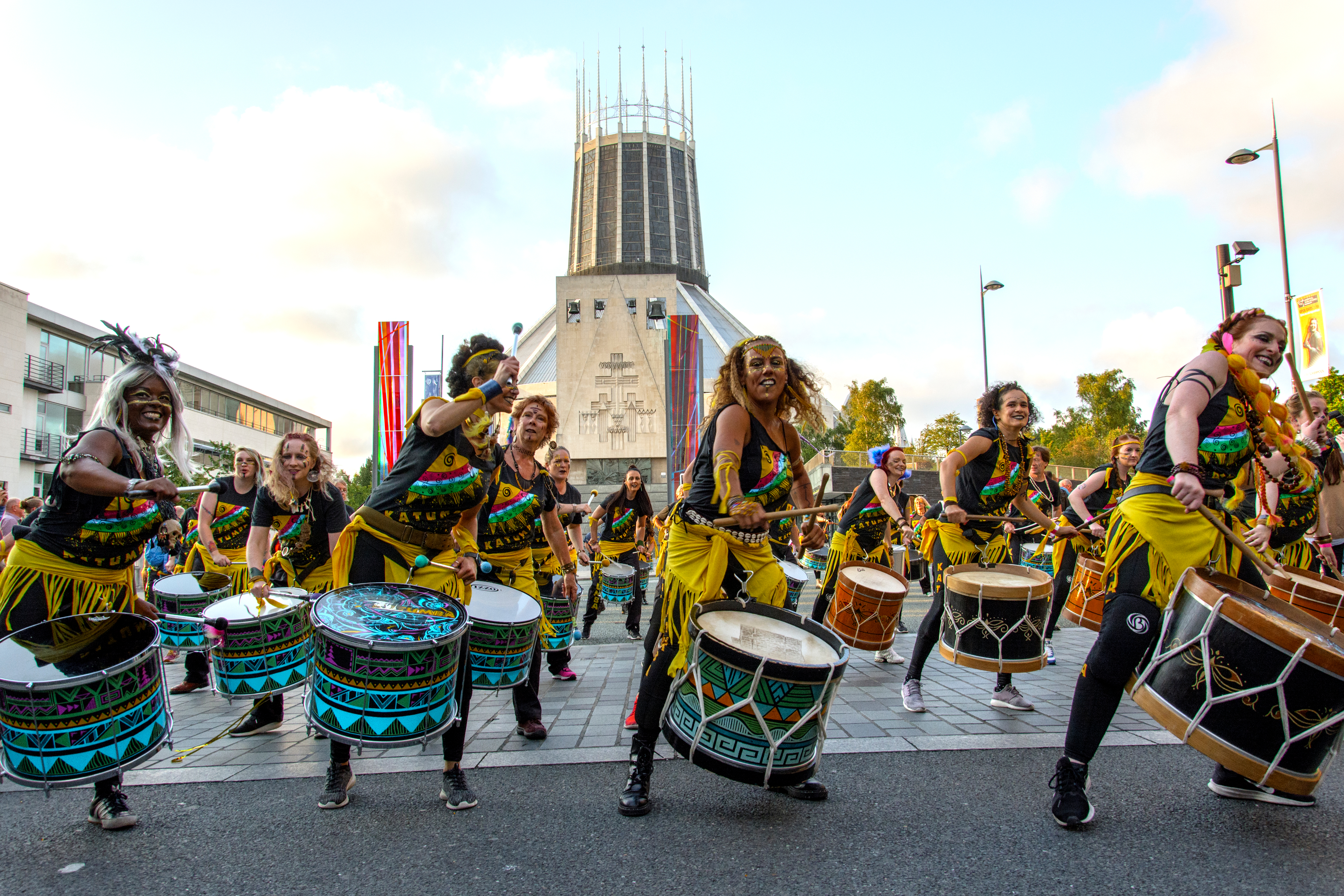 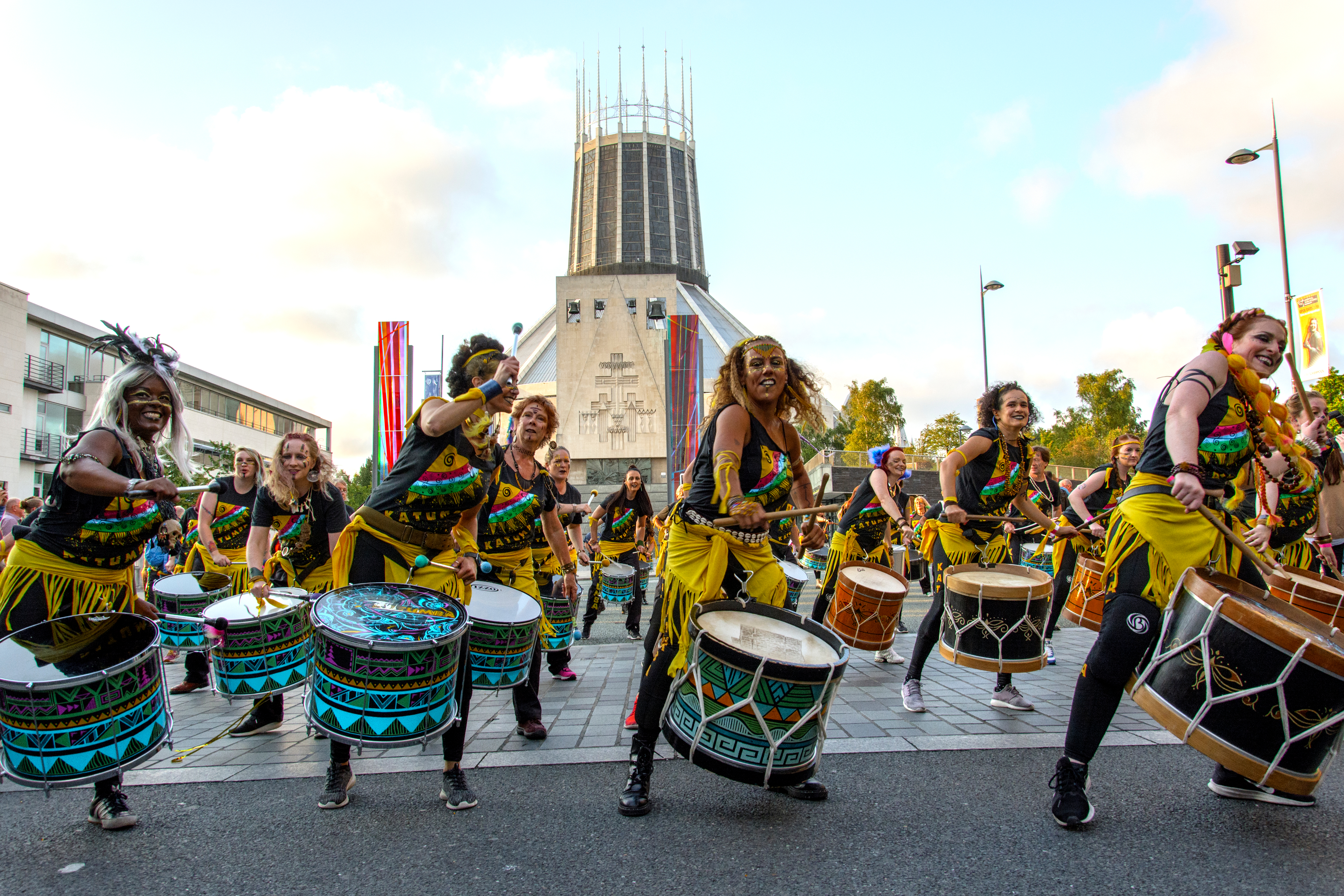 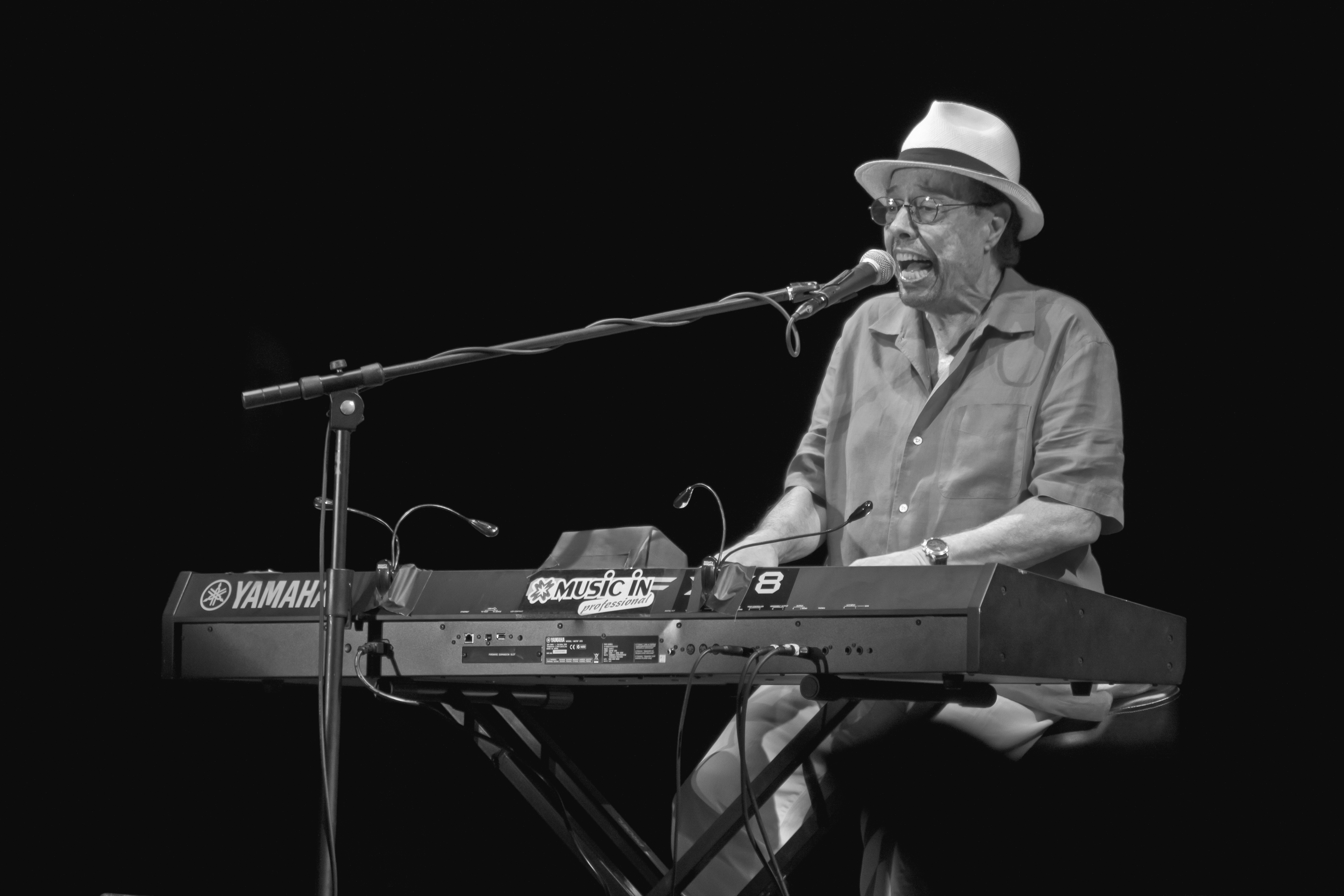 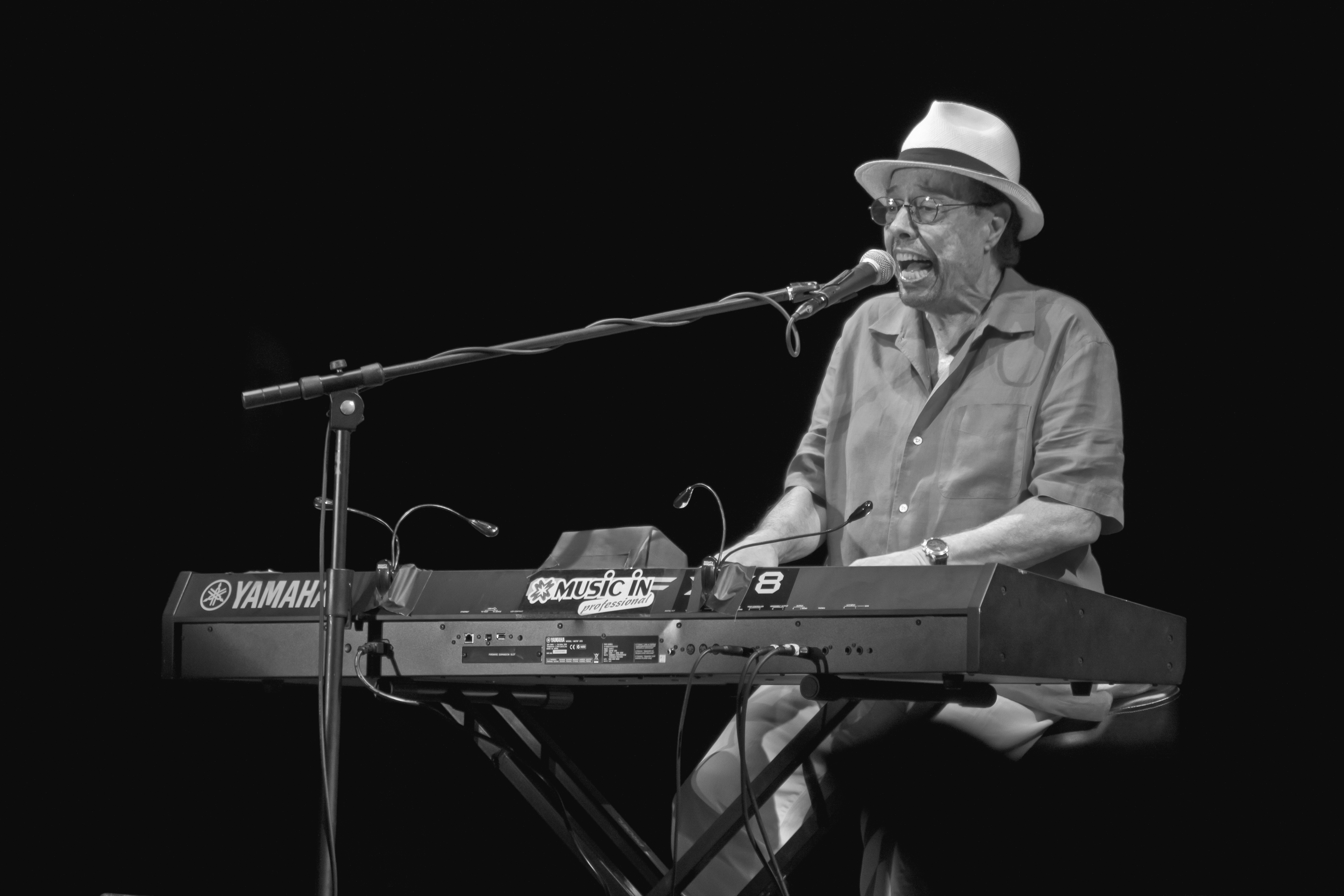